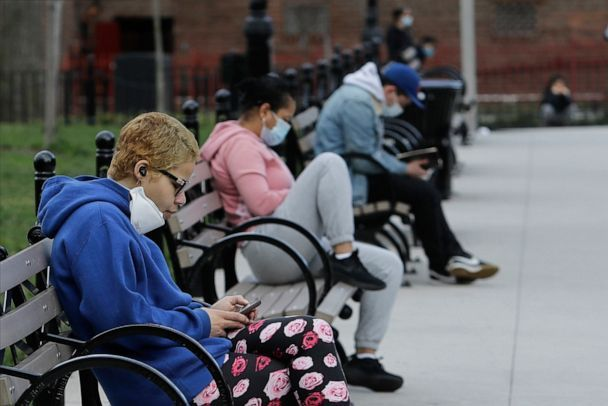 Perception and Impact of Coronavirus (COVID-19) on People’s and lifestyle in Bahrain
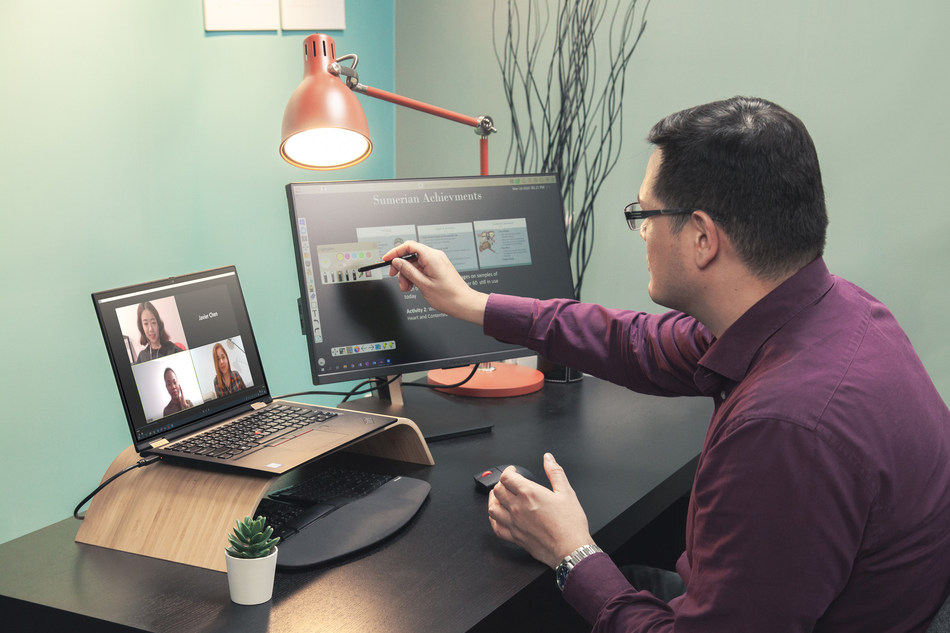 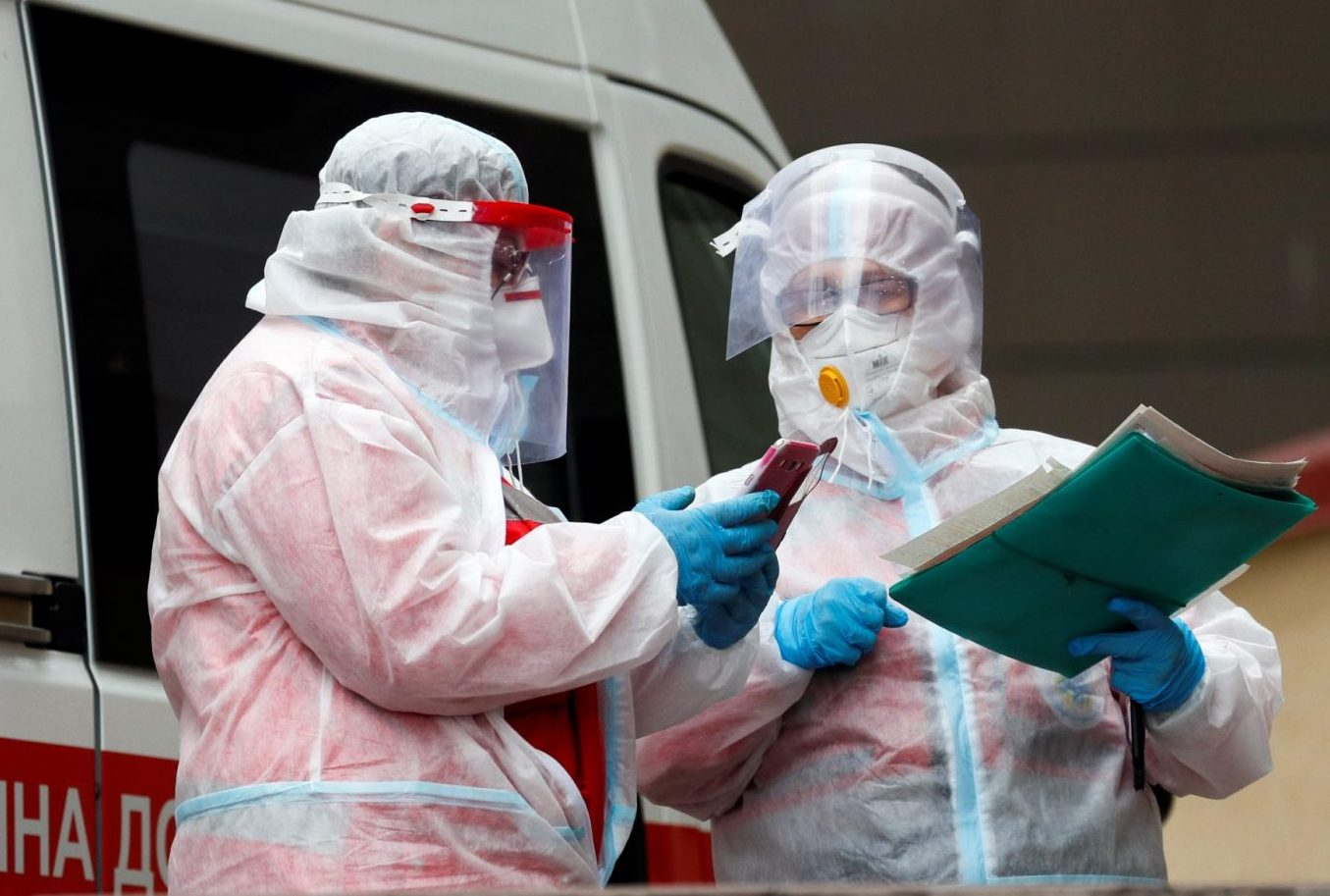 Professor Mukhtar AL-Hashimi
Vice president for Academic Affairs
March 23, 2021
1
Can you define crisis?
One can define a crisis as an occurrence that is either natural or human-instigated disasters that affects the normal operation of organizations, business, people and government as well as people lifestyles.
In short, 
a crisis can lead to turbulence in normal  business transactions, economic status, people lifestyles and the political wellness of a country.
Prof. Mukhtar AL-Hashimi
2
What are the types of emergencies we be planning for?
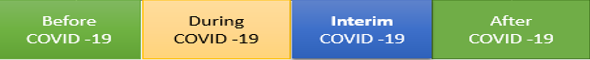 Prof. Mukhtar AL-Hashimi
3
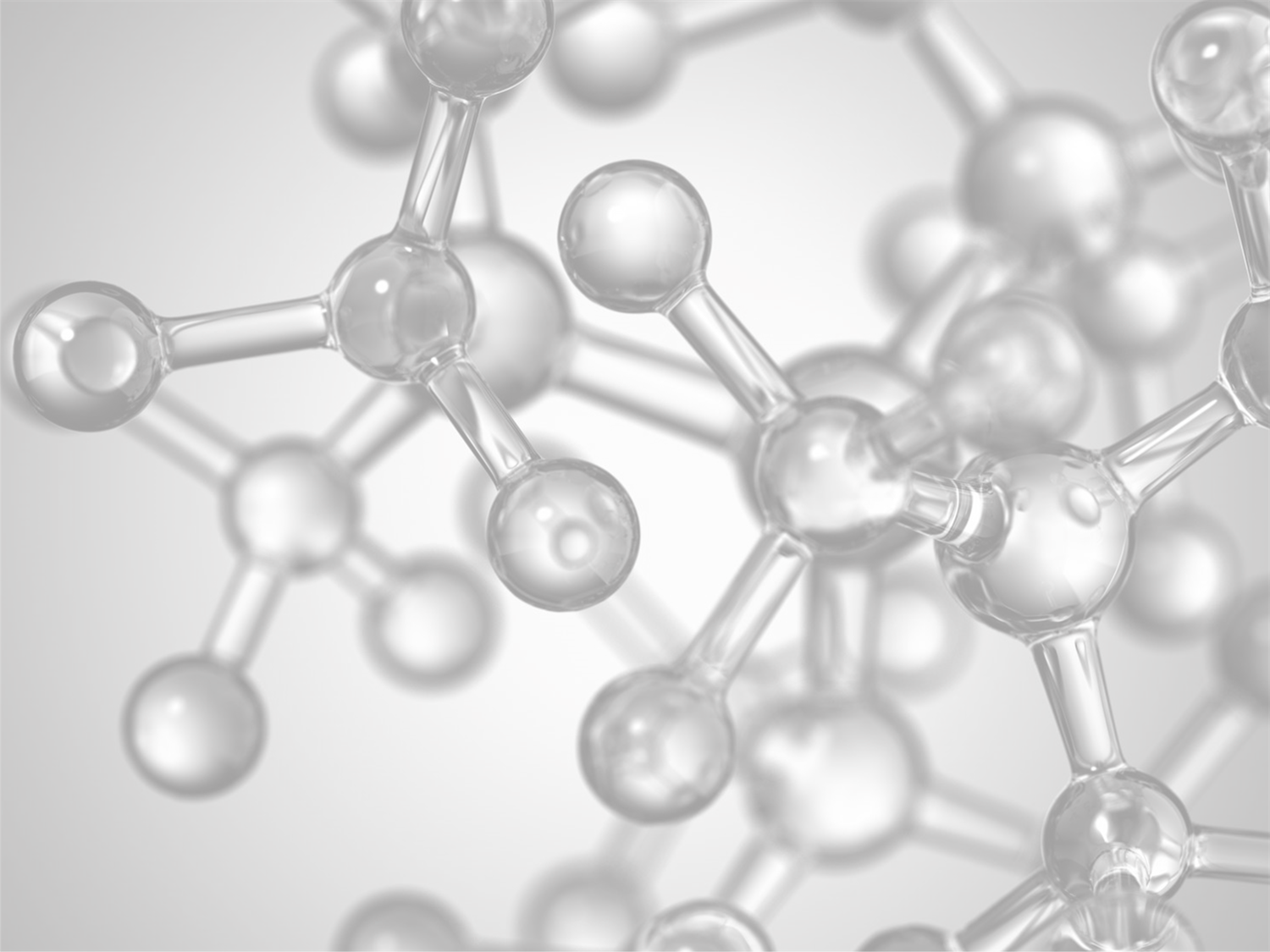 Emergent Crises
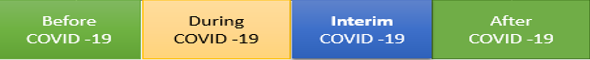 Prof. Mukhtar AL-Hashimi
4
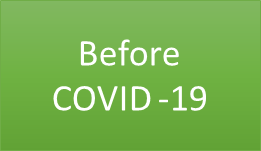 Reflection on the organization and well-being Before COVID-19
Everyone of us busy with their work, life, and career
Travelling and enjoying our times.
Freedom of movements and travels.

Seeking more family time and work-life balance.
Attending social, conferences workshops in physical while socializing.
Relax and focusing on the future without anxiety.
Changes are anticipated and planned for based on sound parameters.
Learning is schools, university, and educational responsibility.
Working at Workplace and management closely monitoring the productivities.
Healthcare facilities accessible to all and operating in normal 
Everyone enjoying social engagement – from conferences, wedding, eating, cinema and sports
Job security and stable financial well-being of families and organizations – relative Stability in our life.

In short, “we never imagined and anticipated that a public health crisis would tragically …..”
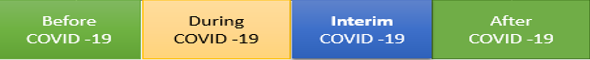 No Mask
Prof. Mukhtar AL-Hashimi
5
During 
COVID -19
Reflection on the organization and well-being During COVID-19
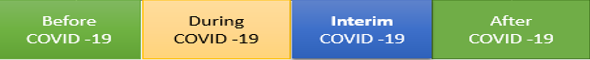 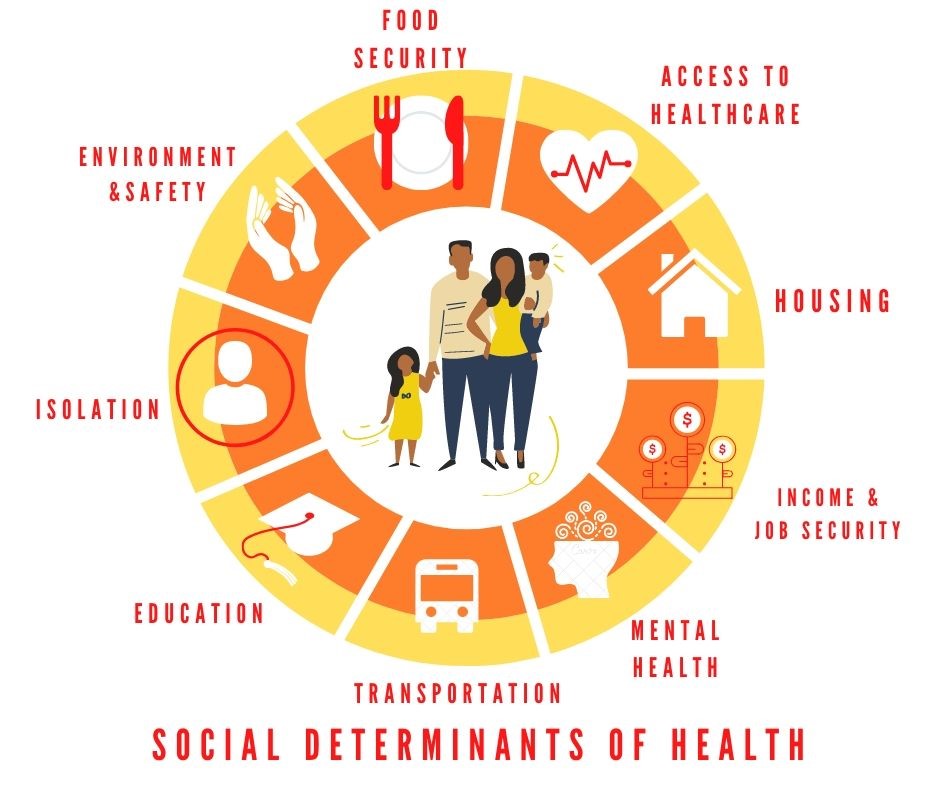 Wearing Mask is a habit
Top issues on people minds during the COVID-19 crisis include: 
Job security 
Personal health
Childcare and home schooling
Personal finances
Remote work
Visibility of their employer
Stress and mental health
Work life balance
Family health
Productivity
Social isolation
Managing schedule
Stay physically safe from the virus
Government Role
Prof. Mukhtar AL-Hashimi
6
Reflection on the organization and well-being Interim COVID-19
People still have anxiety and fear of losing love ones.

Fear of not meeting business or personal financial obligation

Worried from another wave of COVID-19

Weak purchasing power and weak economy performance 

Worried from recession especially U recession.

Uncontrollable domino effect 

Unable to shift your mind set from COVID-19 Implication and getting caught in the situation..
Interim
COVID -19
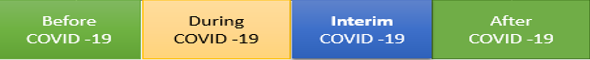 Prof. Mukhtar AL-Hashimi
7
The Question here is ….
What is the perception and lifestyle toward COVID-19?
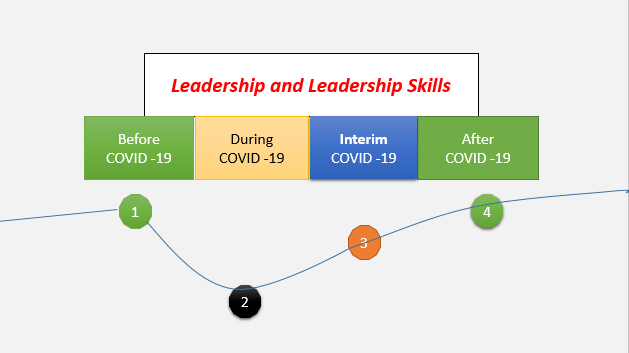 Prof. Mukhtar AL-Hashimi
8
Government trust, perceptions of COVID-19 and behaviour change: cohort surveys, Singapore
Lim, V.W., Lim, R.L., Tan, Y.R., Soh, A.S., Tan, M.X., Othman, N.B., Dickens, S.B., Thein, T., Lwin, M.O., Ong, R.T., Leo, Y., Lee, V.J. & Chen, M.I.C. 2021, "Government trust, perceptions of COVID-19 and behaviour change: cohort surveys, Singapore", World Health Organization.Bulletin of the World Health Organization, vol. 99, no. 2, pp. 92-101.
Objective To evaluate how public perceptions and trust in government communications affected the adoption of protective behaviour in Singapore during the coronavirus disease 2019 (COVID-19) pandemic
Most participants agreed or strongly agreed that information from official government sources and Singapore-based news agencies was trustworthy.
Perception Toward Quarantine for COVID-19 Among Adult Residents of Selected Towns in Southwest Ethiopia
Mamo, Y., Asefa, A., Qanche, Q., Dhuguma, T., Wolde, A. & Nigussie, T. 2020, "Perception Toward Quarantine for COVID-19 Among Adult Residents of Selected Towns in Southwest Ethiopia", International Journal of General Medicine, vol. 13, pp. 991-1001.
The aim of this study was to assess public perceptions toward quarantine for COVID-19 and associated factors among adult residents of selected towns in Southwest Ethiopia, 2020.
Factors were significantly associated with a positive perception toward quarantine were educational status of secondary and above, being a merchant, knowledge of COVID-19 and knowledge of quarantine were significantly associated with a positive perception toward quarantine.
Prof. Mukhtar AL-Hashimi
9
Public Perception Regarding COVID-19, Nature of the Disease, Susceptibility to Complications, and Relationship to Influenza: A Study from Jordan Using Google Forms
Khabour, O.F., Alomari, M.A., Alzoubi, K.H. & Alfaqih, M.A. 2020, "Public Perception Regarding COVID-19, Nature of the Disease, Susceptibility to Complications, and Relationship to Influenza: A Study from Jordan Using Google Forms", Journal of Multidisciplinary Healthcare, vol. 13, pp. 1937-1945.
Objective: study, perception regarding the nature of the COVID-19 disease, susceptibility to its complications, and its relationship to seasonal influenza was investigated among the Jordanian population
The majority of Jordanians have a good perception about the nature, cause and symptoms of COVID-19 disease. 
Factors such as age, gender, and education were found to modulate some of the perceptions of Jordanians regarding different aspects of COVID-19 disease
Perceptions and experiences of the public regarding the COVID-19 pandemic in Nepal: a qualitative study using phenomenological analysis
Bhatt, N., Bhatt, B., Gurung, S., Dahal, S., Jaishi, A.R., Neupane, B. & Shyam, S.B. 2020, "Perceptions and experiences of the public regarding the COVID-19 pandemic in Nepal: a qualitative study using phenomenological analysis", BMJ Open, vol. 10, no. 12.
Perceptions of people regarding COVID-19 influences their health behaviour in terms of seeking public health services
There was a good general understanding among respondents about COVID-19, personal preventive measures and population-level strategies. 
The respondents acknowledged the vital role of media in increasing awareness.
The lack of social interaction, isolation and loss of income were raised as pertinent issues by the participants as potentially leading to psychological consequences
Prof. Mukhtar AL-Hashimi
10
The knowledge and perception of COVID-19 and its Preventive measures, in public of Pakistan.
(Taaha, et al) Pak Armed Forces Med J 2020; 70 (2): 338-45
.
Objective: To study the perception of COVID-19 and its prevention in the general public.
Most of the participants thought that use of face mask (91%), washing hands (99.4%), avoiding close contact with sick people (97.8%) and not touching the face with unwashed hands (98.7%) should be used as a preventive measure.
The participants were also strongly in support of all the preventive measures at government level suggested in the questionnaire to reduce the transmission of COVID-19;
The participants also had mixed views regarding whether they thought that this pandemic was a bioweapon developed by a government or a terrorist organization. 55.3% of the people felt that it was likely.
Understanding of General People about COVID-19: A Cross-Sectional Online Survey and Qualitative Presentation
Rabby, I.I., Hossain, F., Akhi, I.J., Amin, S.A.M.S. & Khan, A. 2020, "Understanding of General People about COVID-19: A Cross-Sectional Online Survey and Qualitative Presentation: Turkiye Klinkeri Journal of Medical Sciences", Türkiye Klinikleri.Tip Bilimleri Dergisi, vol. 40, no. 2, pp. 203-219.
Objective: To identify general people’s actual knowledge, awareness, and perception about COVID-19 and to facilitate healthcare organizations, responsible authority, and general people.
it is necessary to identify and improve the actual knowledge, awareness, and perception to control its spread
Prof. Mukhtar AL-Hashimi
11
Public Perception on COVID-19 in India (Prakash et al).
(International Journal of Pharmaceutical Research | Jan - Mar 2021 | Vol 13 | Issue  1

.
Aimed on the understanding of disease nature, causal organism, their spread, containment measures and the contribution of government in controlling the disease measured by 463 people were collected and presented.
Usage of mask in preventing the disease is acknowledged by maximum number of respondents.
The respondents are also supporting traditional system of medicine than any other type of medicinal system in containment of virus.
Maximum number of people appreciate the measures taken by the Government in containment of virus and supports the Government to bring a bill for clearance of virus
Towards the knowledge related to the spread of COVID-19 is concerned, nearly 95% of the respondents answered that the disease spread worldwide.
Perception of COVID-19 During the 2020 Pandemic in Russia
Pervichko E.I., Mitina O.V., Stepanova O.B., et al. Perception of COVID-19 During the 2020 Pandemic in Russia. Klinicheskaia i spetsial'naia psikhologiia=Clinical Psychology and Special Education, 2020. Vol. 9, no. 2, pp. 119–146.
Objective: To identify general people’s Perception of COVID-19 During the 2020 Pandemic in Russia
Significant differences were found in experiencing stress, anxiety, and perceptions of the pandemic by gender, while anxiety and stress were found to be related to income.
Prof. Mukhtar AL-Hashimi
12
Data Collection 

April 2020 for three Weeks Period
Perception and Impact of Coronavirus (COVID-19) on People’s and lifestyle in Bahrain
Analysis of Results
Prof. Mukhtar AL-Hashimi
13
613 Total Responses
Qualification
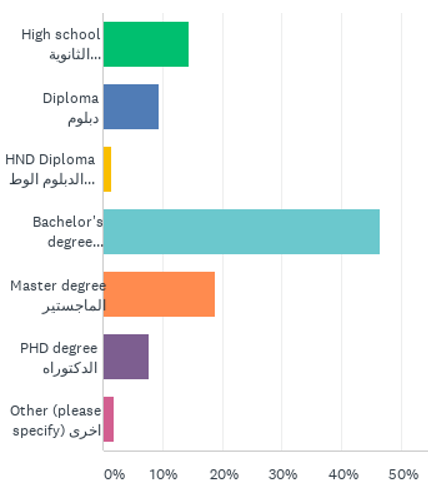 Participants Demographic
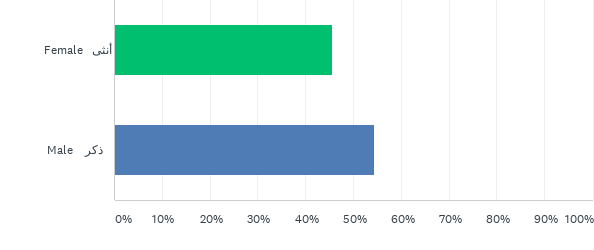 Gender
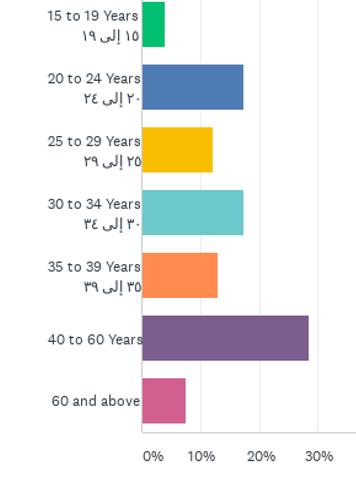 Age in Years
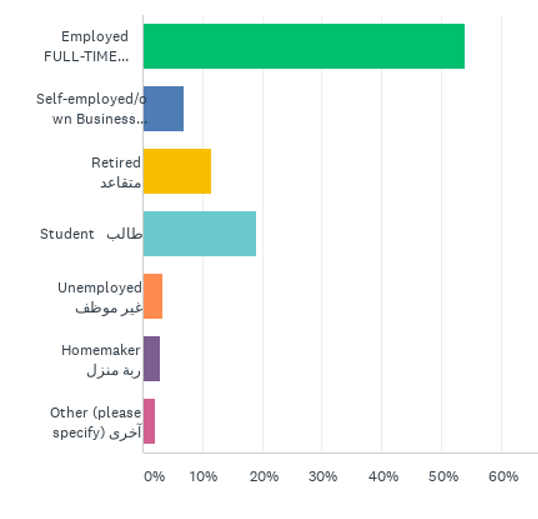 Employment status
Prof. Mukhtar AL-Hashimi
14
613 Total Responses
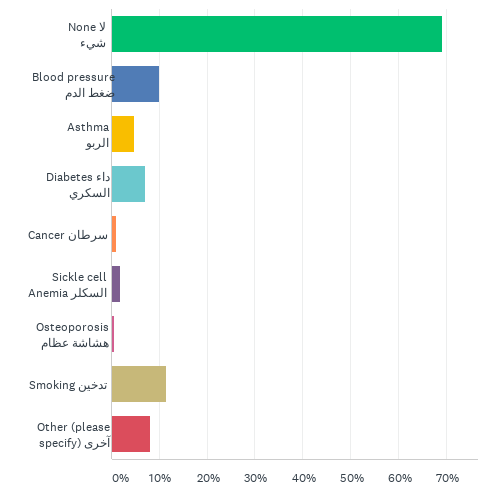 Participants Demographic
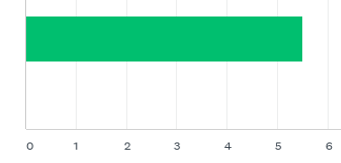 How many people live in your household?
Any chronic or hereditary diseases or medical history
Prof. Mukhtar AL-Hashimi
15
613 Total Responses
Knowledge of COVID-19
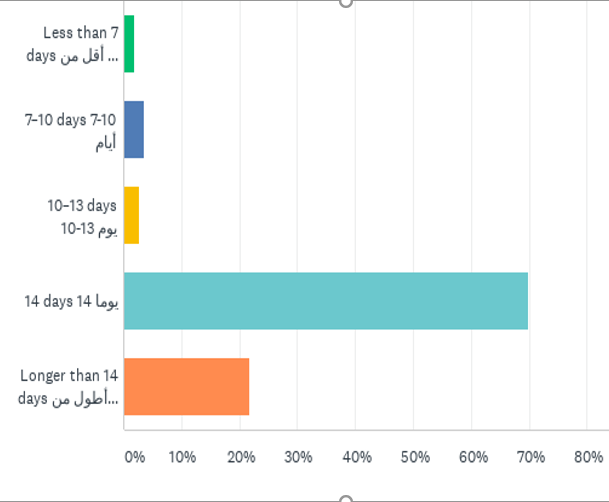 Describe your behavior for the past week?
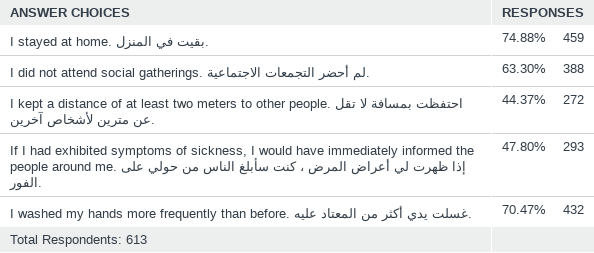 How long is the quarantine or self-imposed isolation period?
Prof. Mukhtar AL-Hashimi
16
613 Total Responses
Psychological effects of COVID-19 on People
To which extent do the following statements apply to you right now?
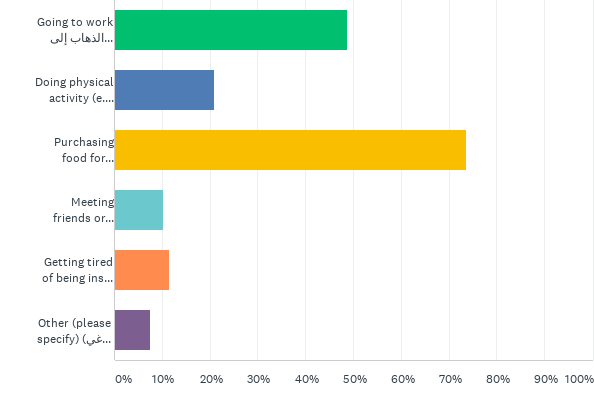 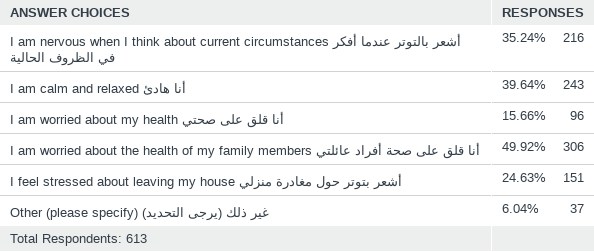 What are the reasons for you to leave your home ?
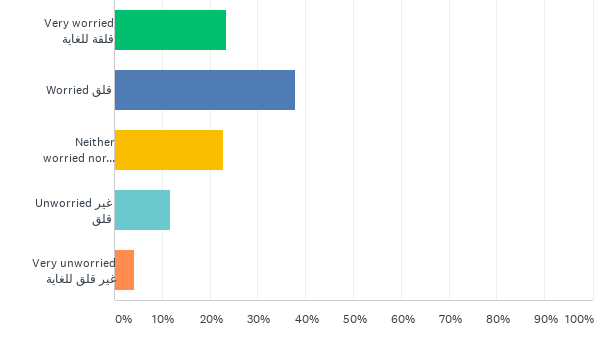 How worried are you about the effects of coronavirus on your household’s economic situation?
Prof. Mukhtar AL-Hashimi
17
613 Total Responses
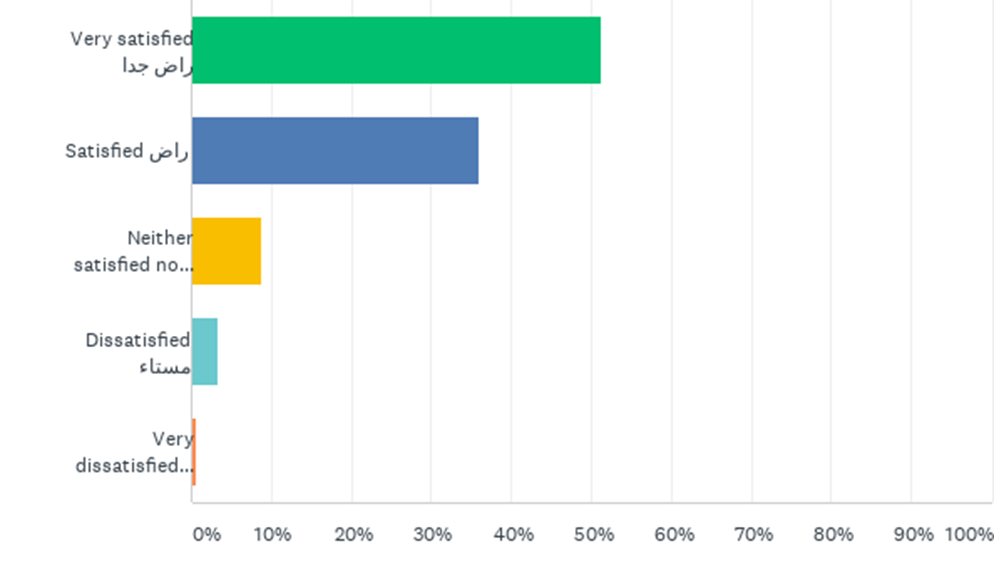 Perception of Governmental Measures
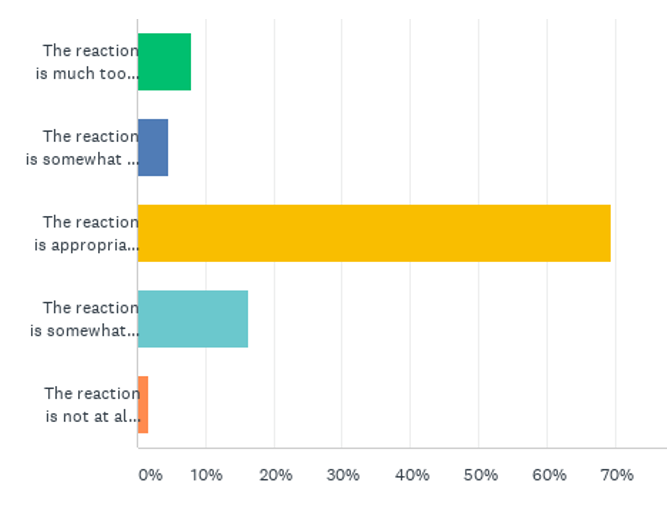 Reaction of your country’s government to the current coronavirus outbreak
How satisfied are you with the government's economic and financial support program. Such as government supporting salaries, electricity, and stopping bank loans on the citizen of your country?
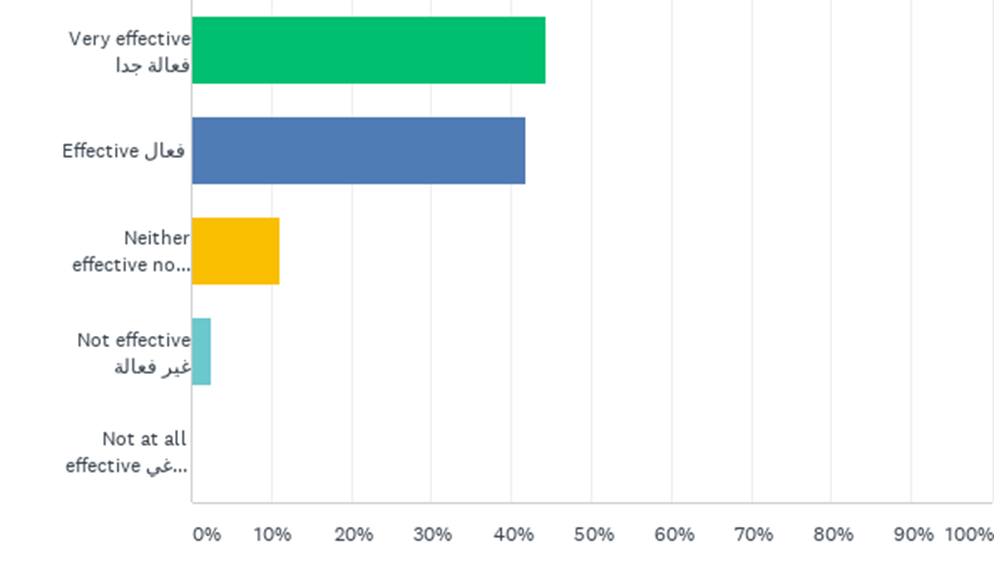 How effective are social distancing measures (e.g., through a general curfew) to slow down the spread of the coronavirus?
Prof. Mukhtar AL-Hashimi
18
613 Total Responses
Beliefs about COVID-19
Do you think coronavirus is part of an international conspiracy ?
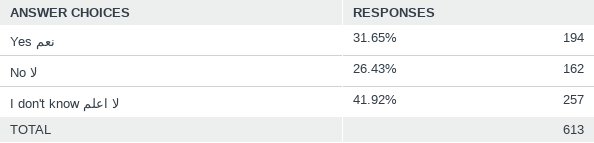 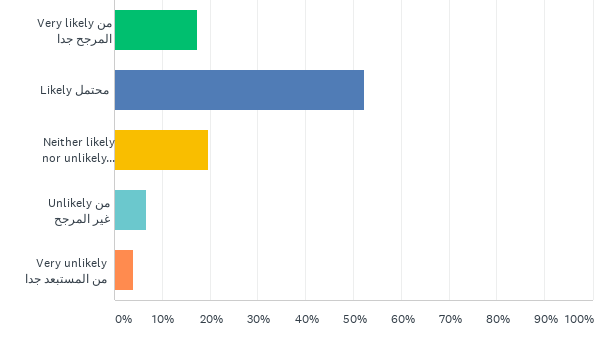 How likely do you think that coronavirus will come back again?
Prof. Mukhtar AL-Hashimi
19
613 Total Responses
Lessons learned from the coronavirus crisis
High Appreciation to government Leadership and Medical Professionals citizen
Able to Spend More Time with Family
Prof. Mukhtar AL-Hashimi
20
Remember with every problem comes numerous opportunities to grab.

Effective Leader faces the challenges effectively and sport and execute the opportunities.
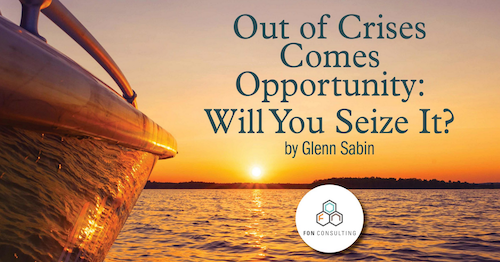 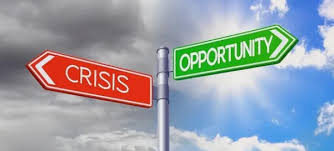 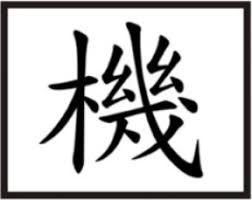 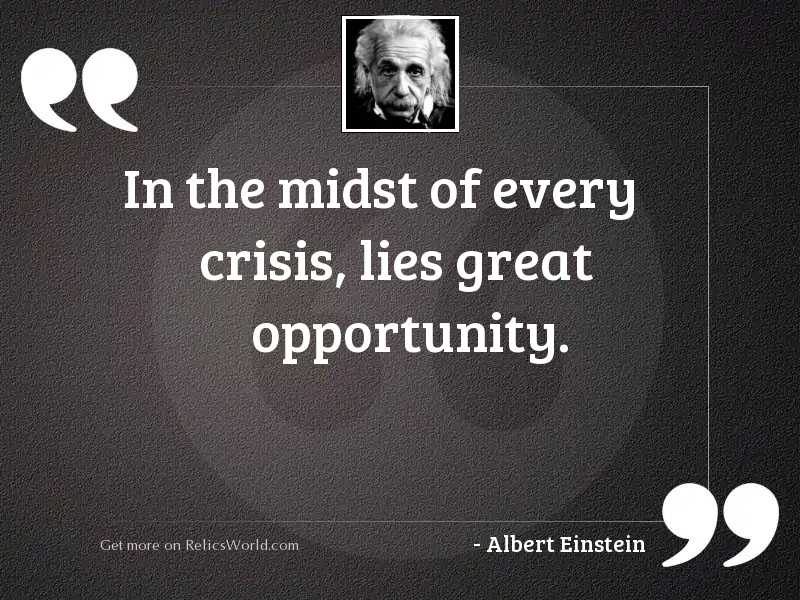 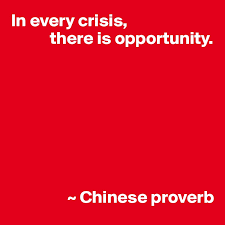 Prof. Mukhtar AL-Hashimi
21
Reflection on the organization and well-being After COVID-19
Life will never be the same as it was before COVID-19

COVID-19 Vaccinee passport highly feasible.

Working from home and blended working scheme  (working from home is reality for work life balance)

Acceptance of some new practice introduced during the COVID-19 – Online Learning and Work.

Increase in Adoption of Telehealth, E-health, E-consultation, Digital health Apps options will accelerate

Necessary for merger and alliance to sustain our organization.

Different Lifestyle, Masks and Sanitizer products

Increase in the number of mental health such as anxiety and depression.
 
Government will continue investing in healthcare sectors especially public healthcare and research.

Restriction and Lockdowns will be acceptable.
After
COVID -19
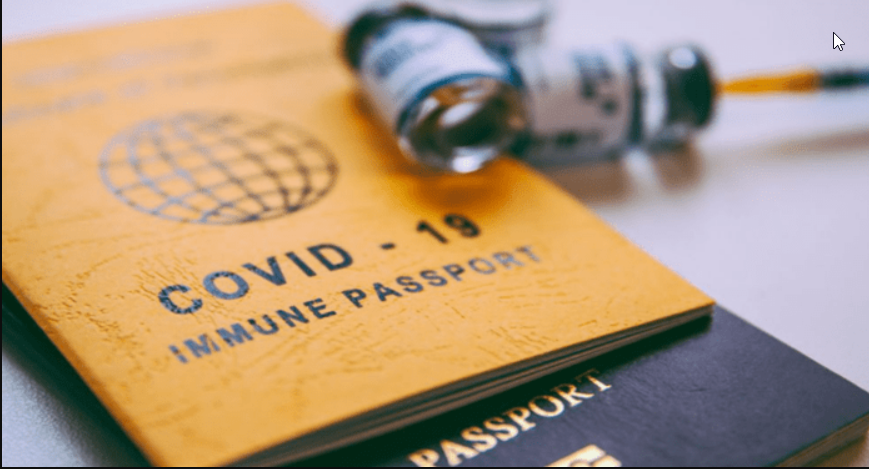 Prof. Mukhtar AL-Hashimi
22
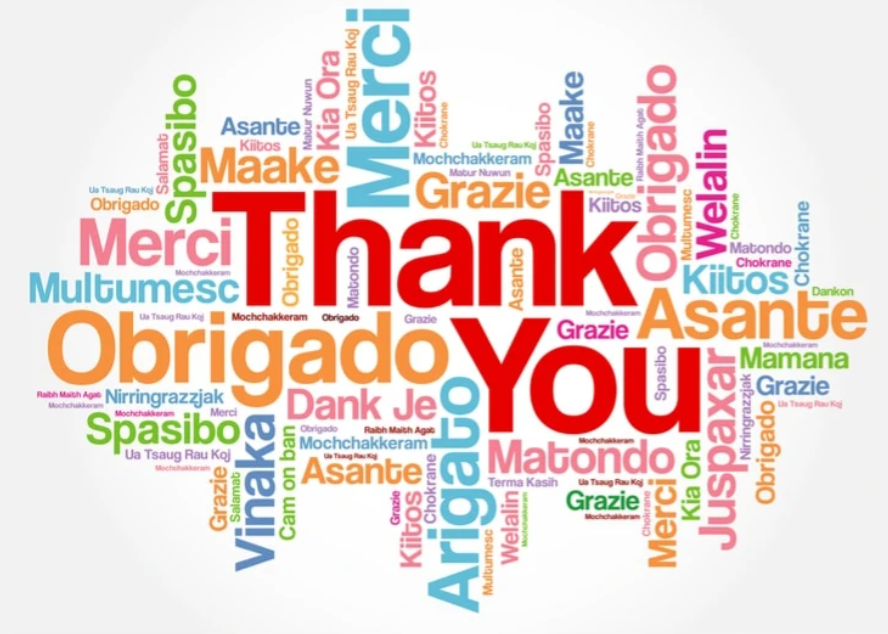 Thank you!
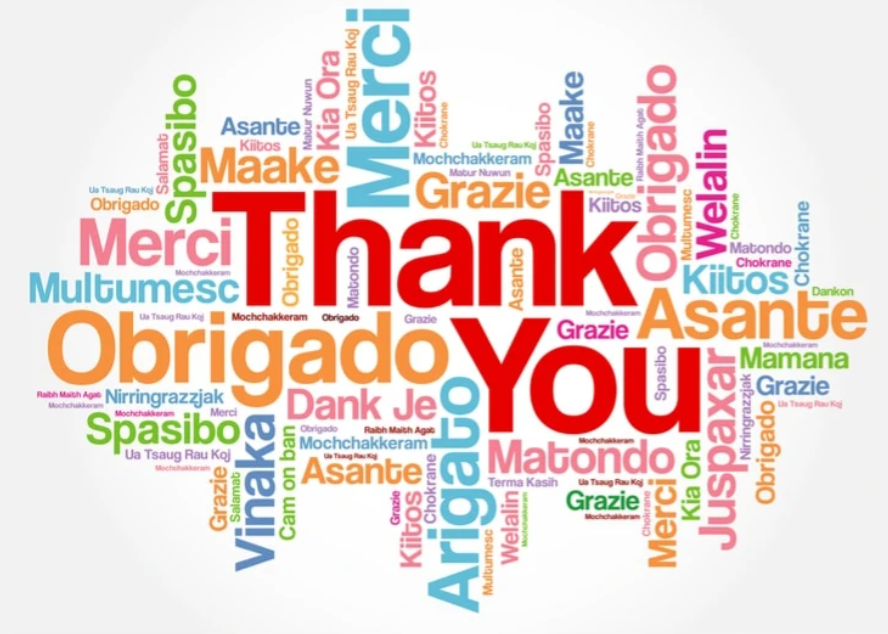 Prof. Mukhtar AL-Hashimi
23